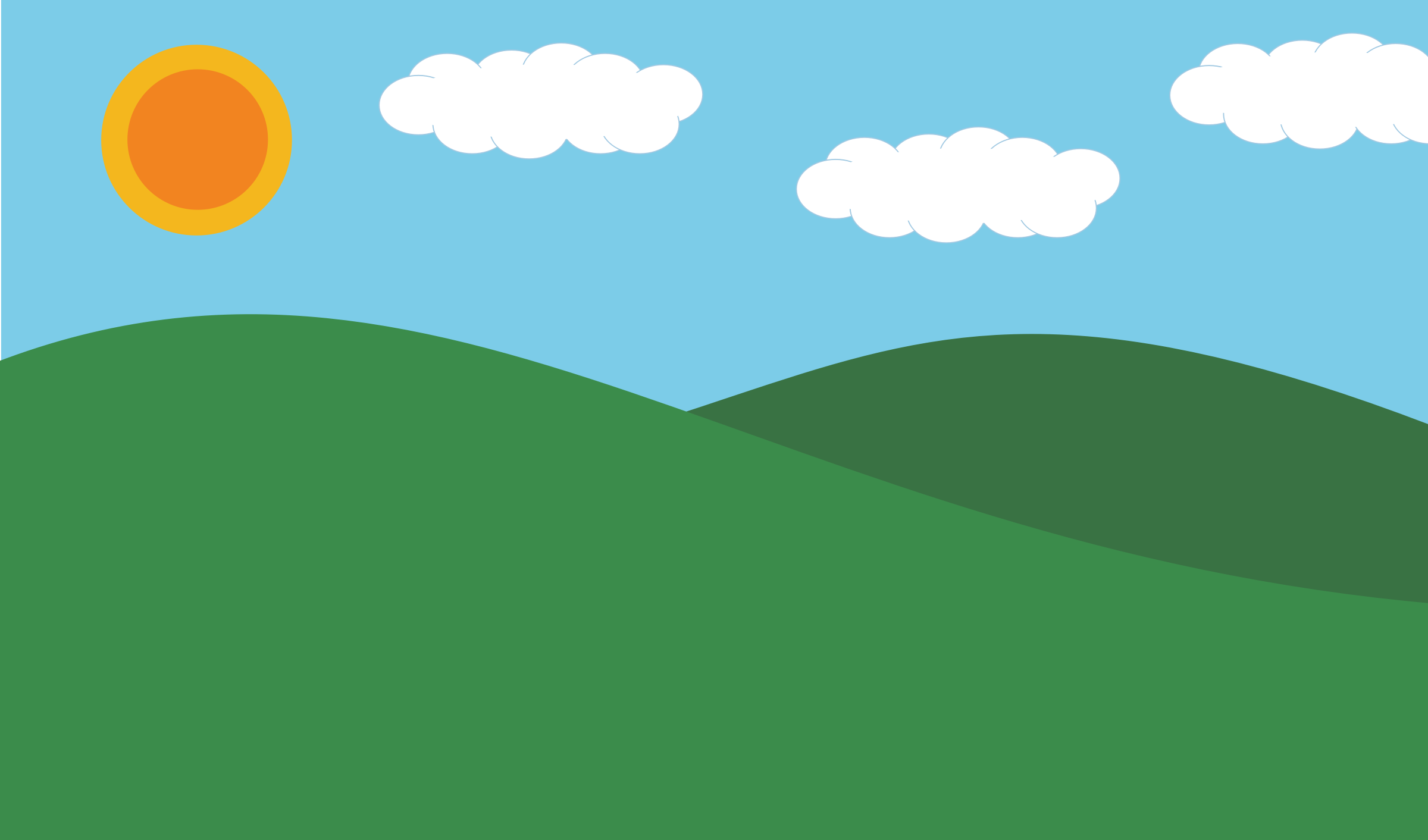 Where is dog?
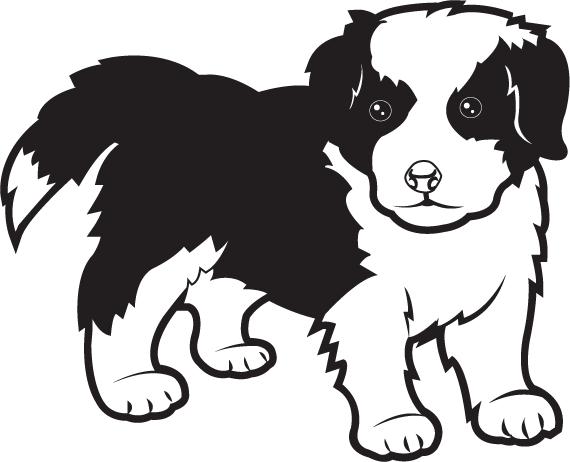 Can you find him?
Where is dog?
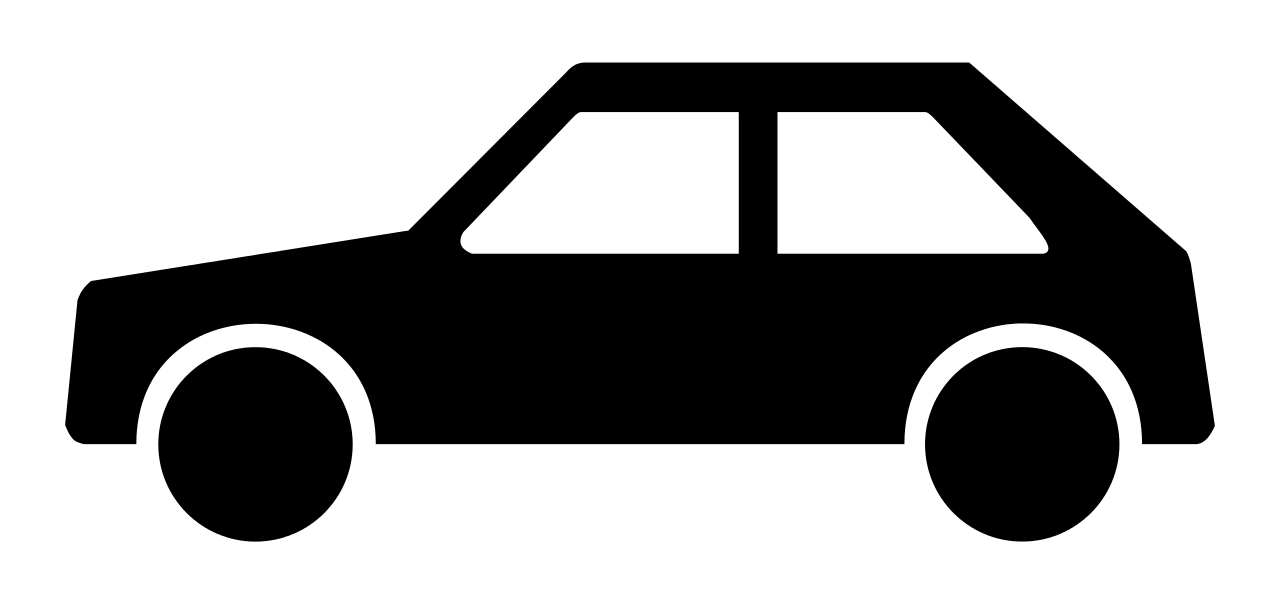 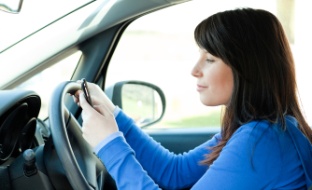 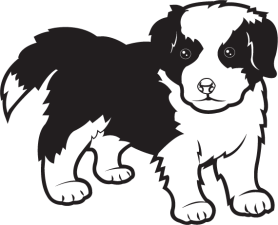 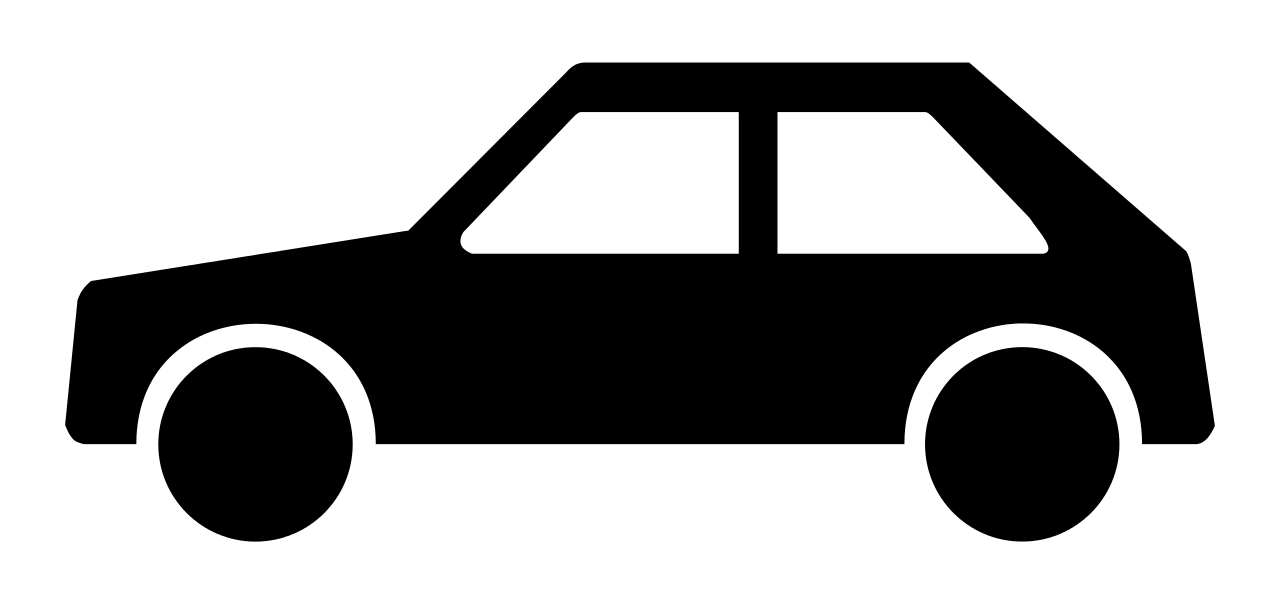 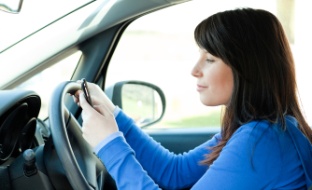 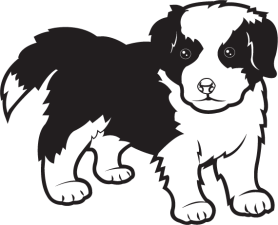 Dog is in front of the car.
Where is dog?
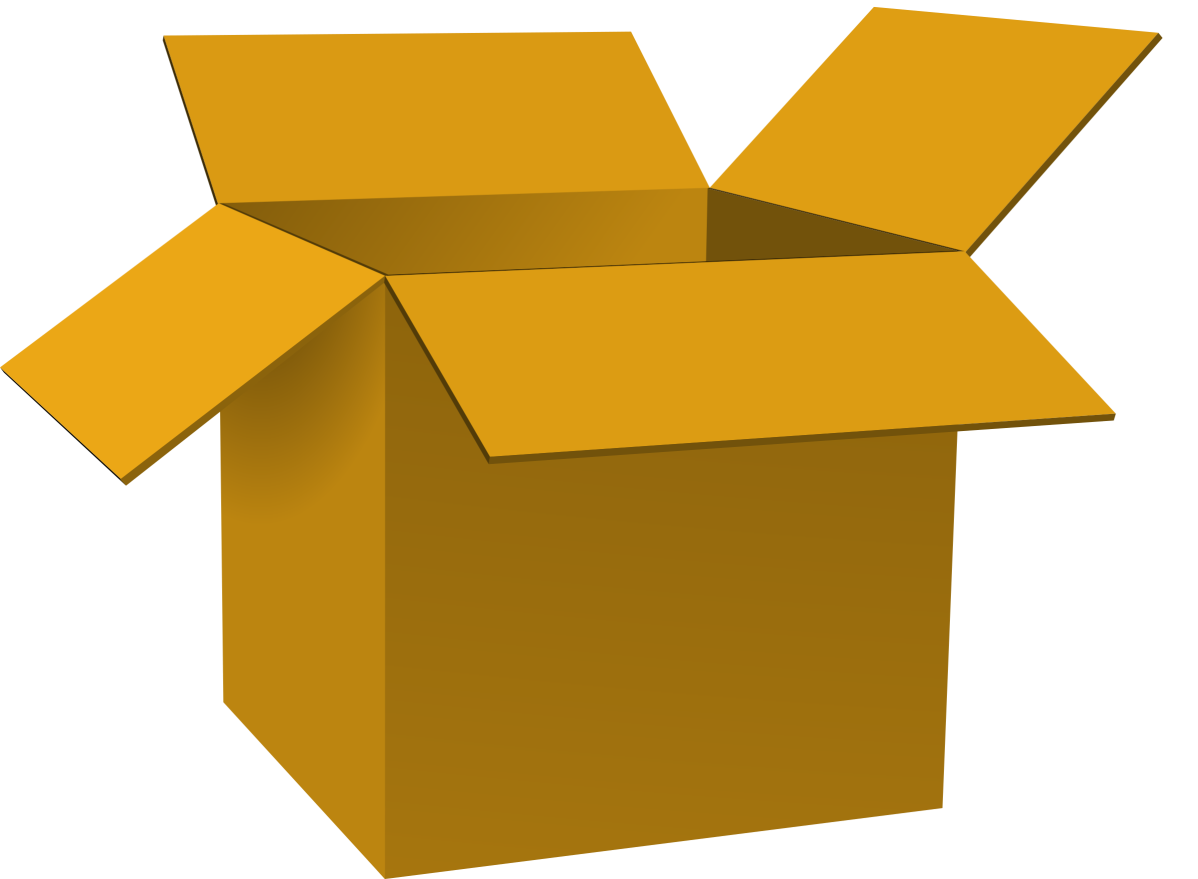 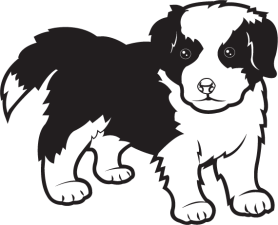 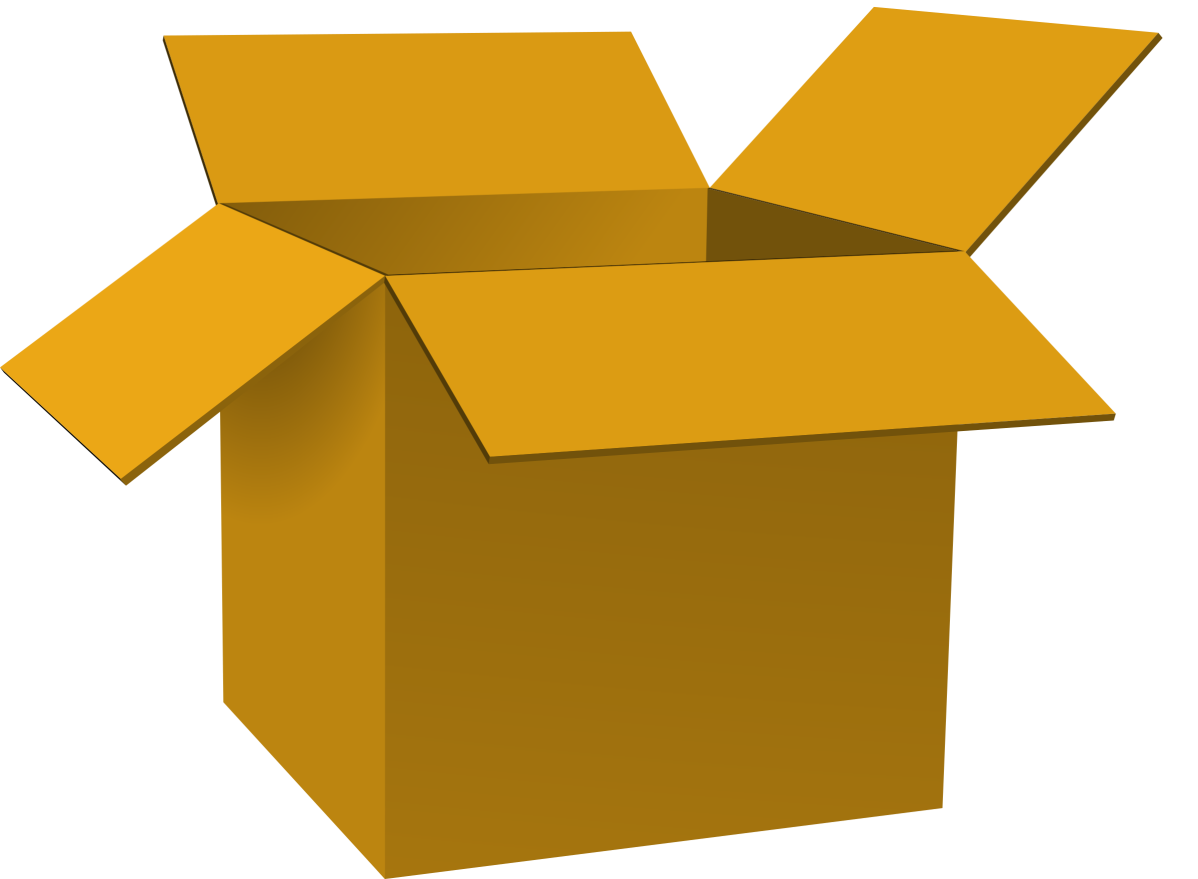 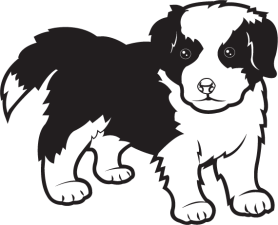 Dog is in front of the box.
Where is dog?
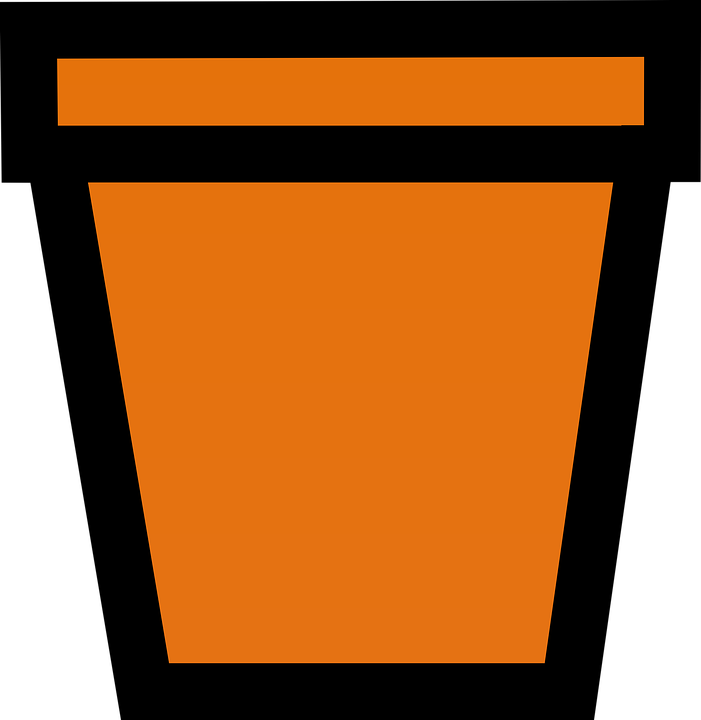 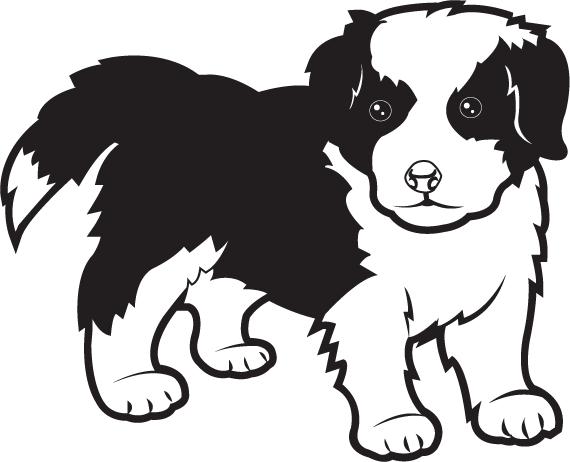 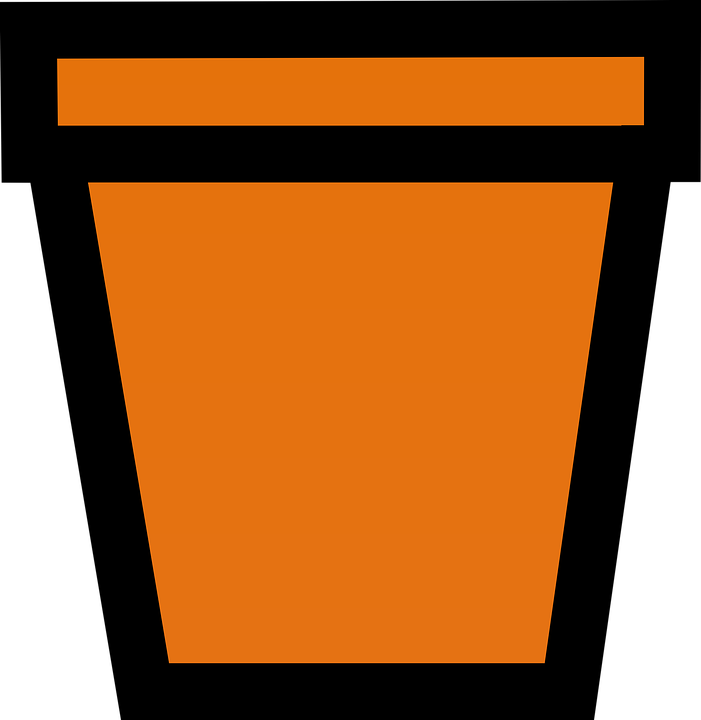 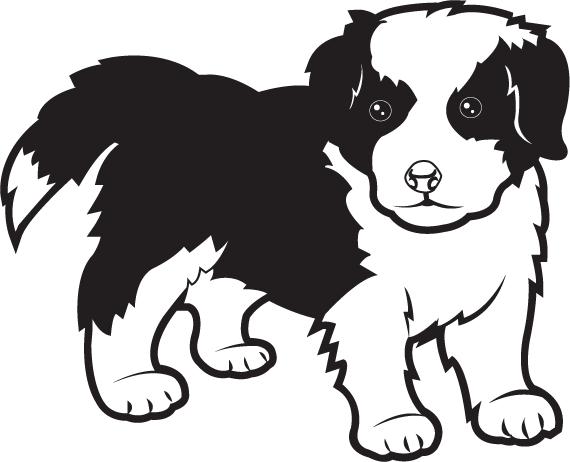 Dog is in front of the flower pot.
Where is dog?
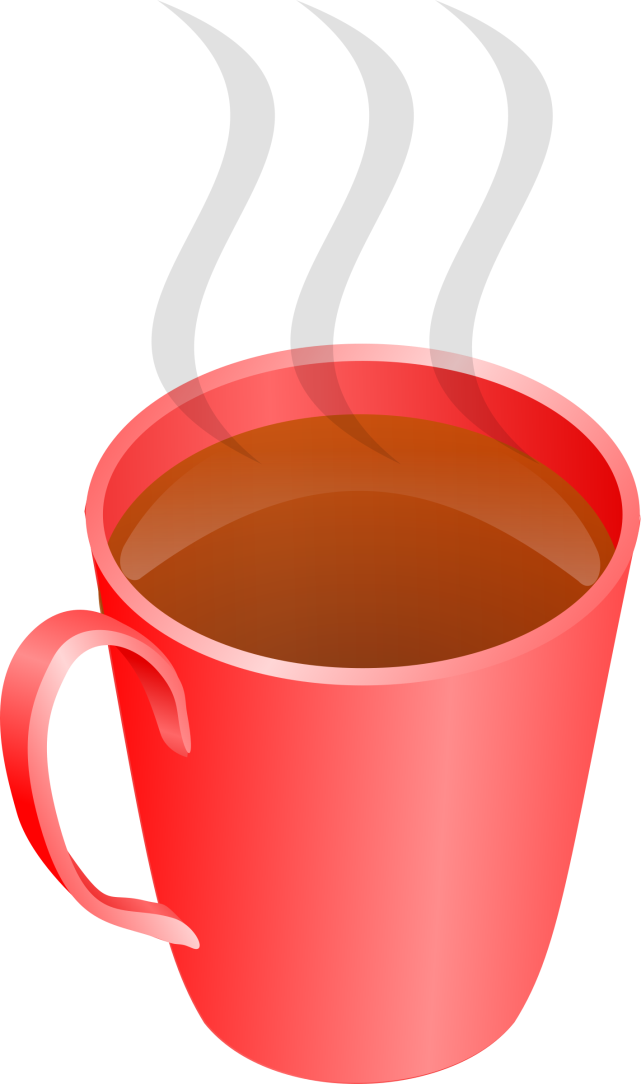 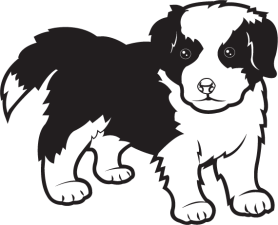 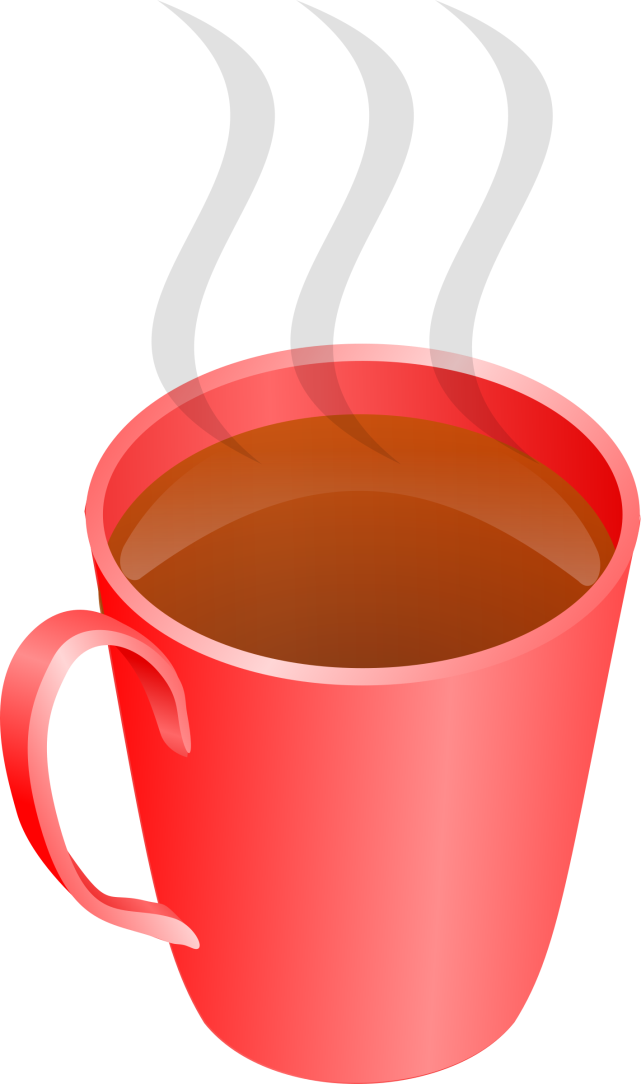 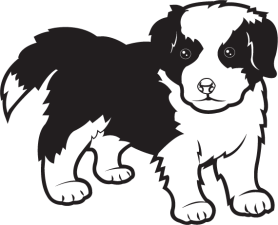 Dog is in front of the cup.
Where is dog?
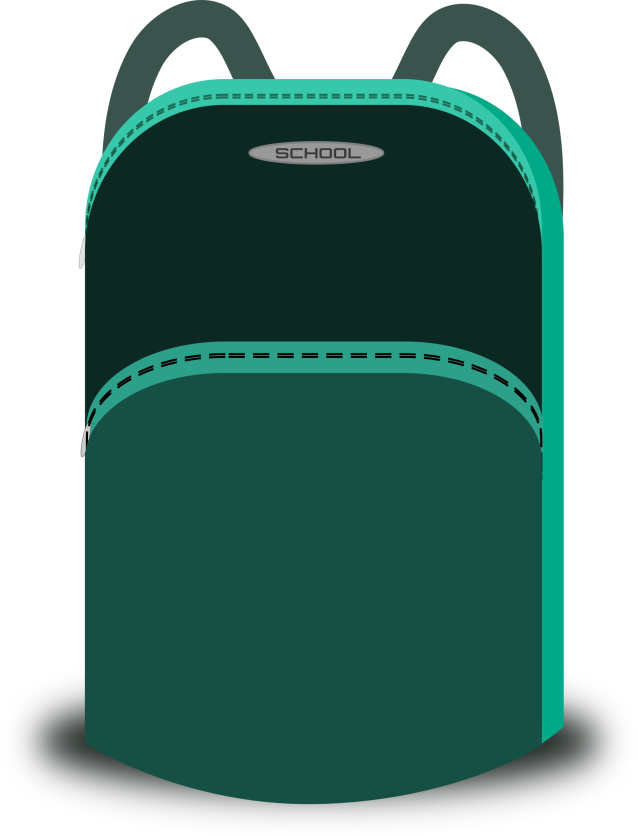 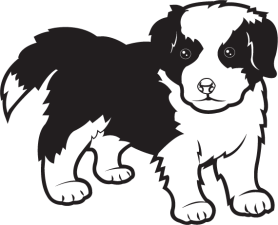 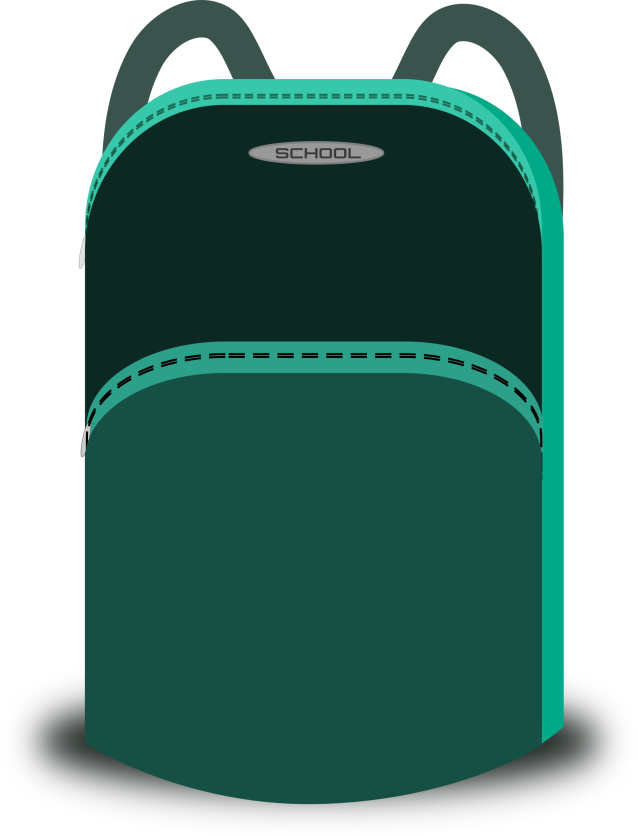 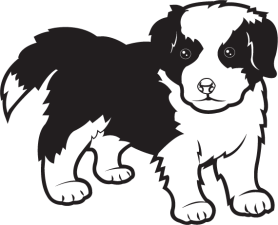 Dog is in front of the bag.
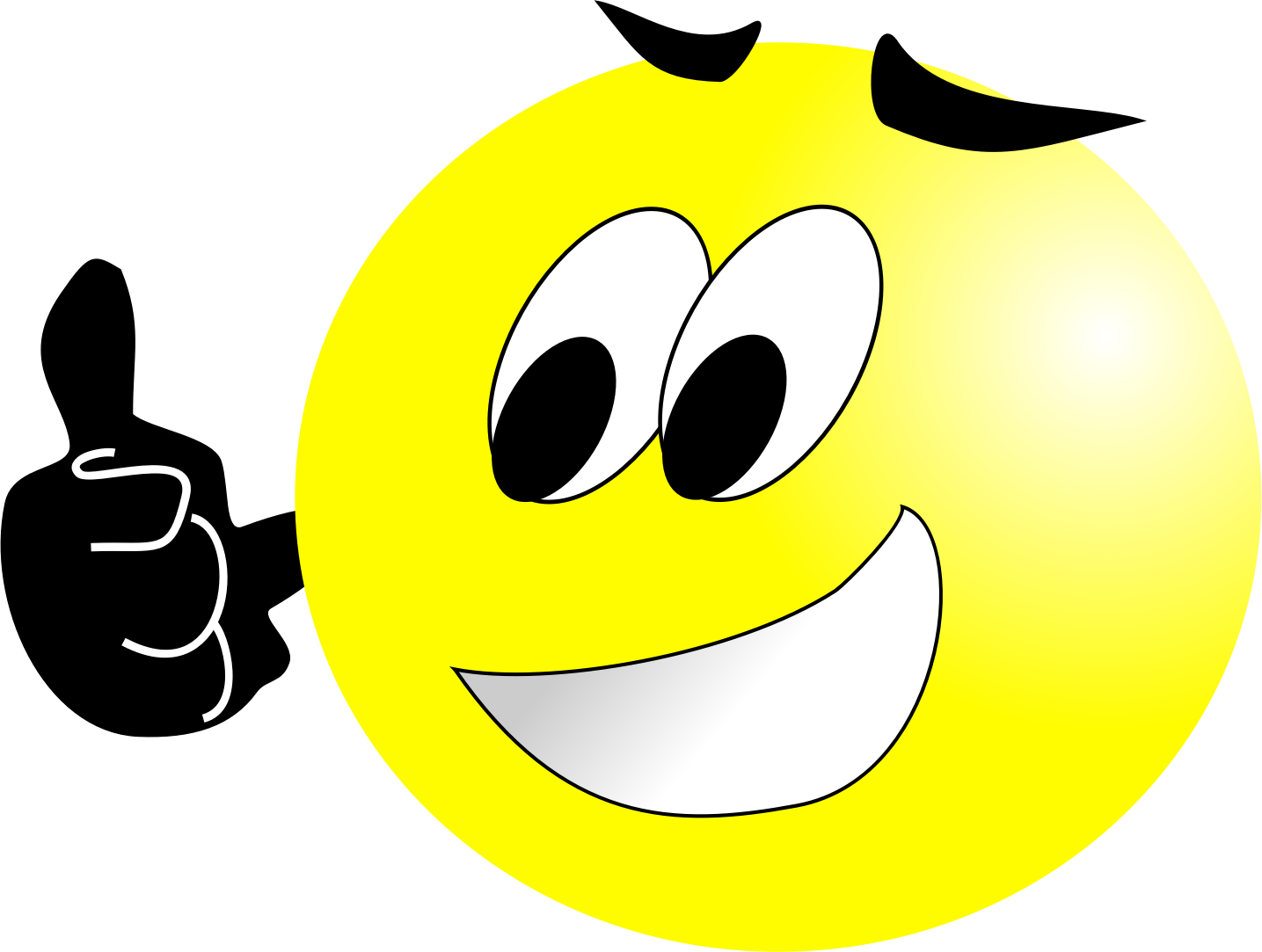 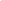 Well done